Saúde Mental-Autoestima


 7º ano B
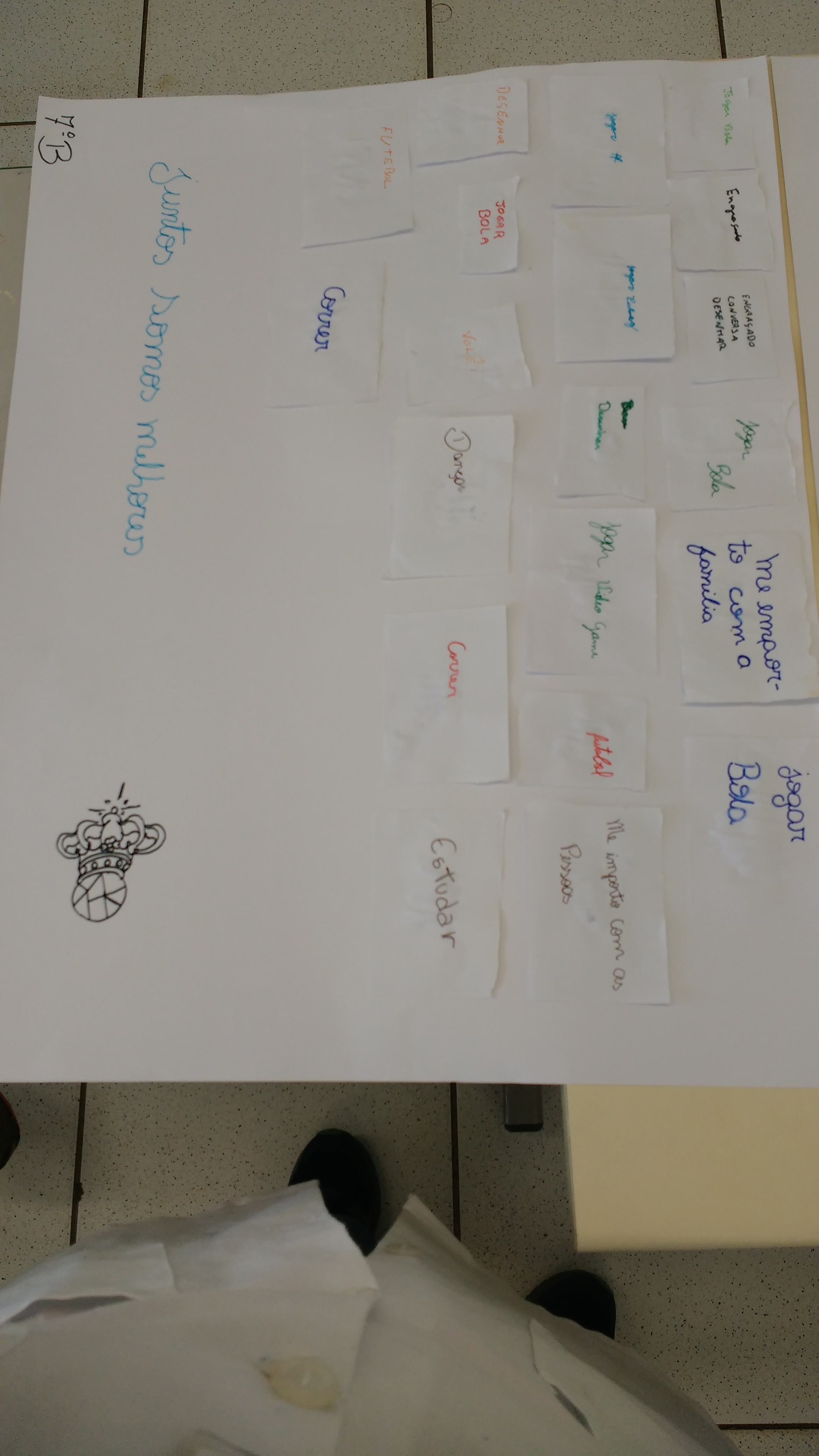 7º ano C